INFORME DE DEVOLUCIONES PQRD 2024
DEVOLUCIONES DE CORRESPONDENCIA EN TRÁMITES DE PETICIONES, QUEJAS, RECLAMOS Y DEERCHOS DE PETICIÓN(PQRD)
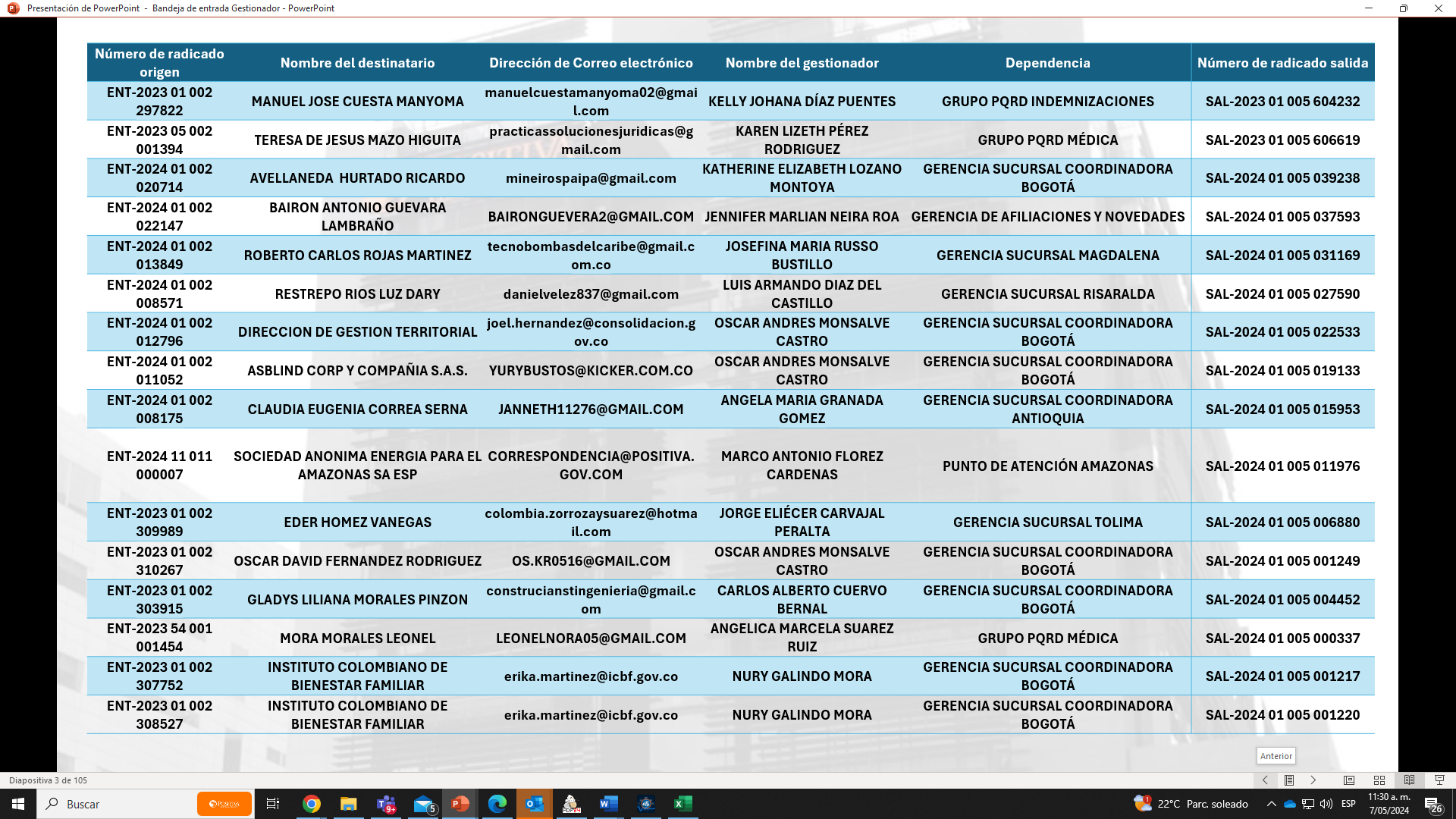 ENERO 2024
Total: 16 Devoluciones de correspondencia en trámite PQRD  publicadas
DEVOLUCIONES DE CORRESPONDENCIA EN TRÁMITES DE PETICIONES, QUEJAS, RECLAMOS Y DEERCHOS DE PETICIÓN(PQRD)
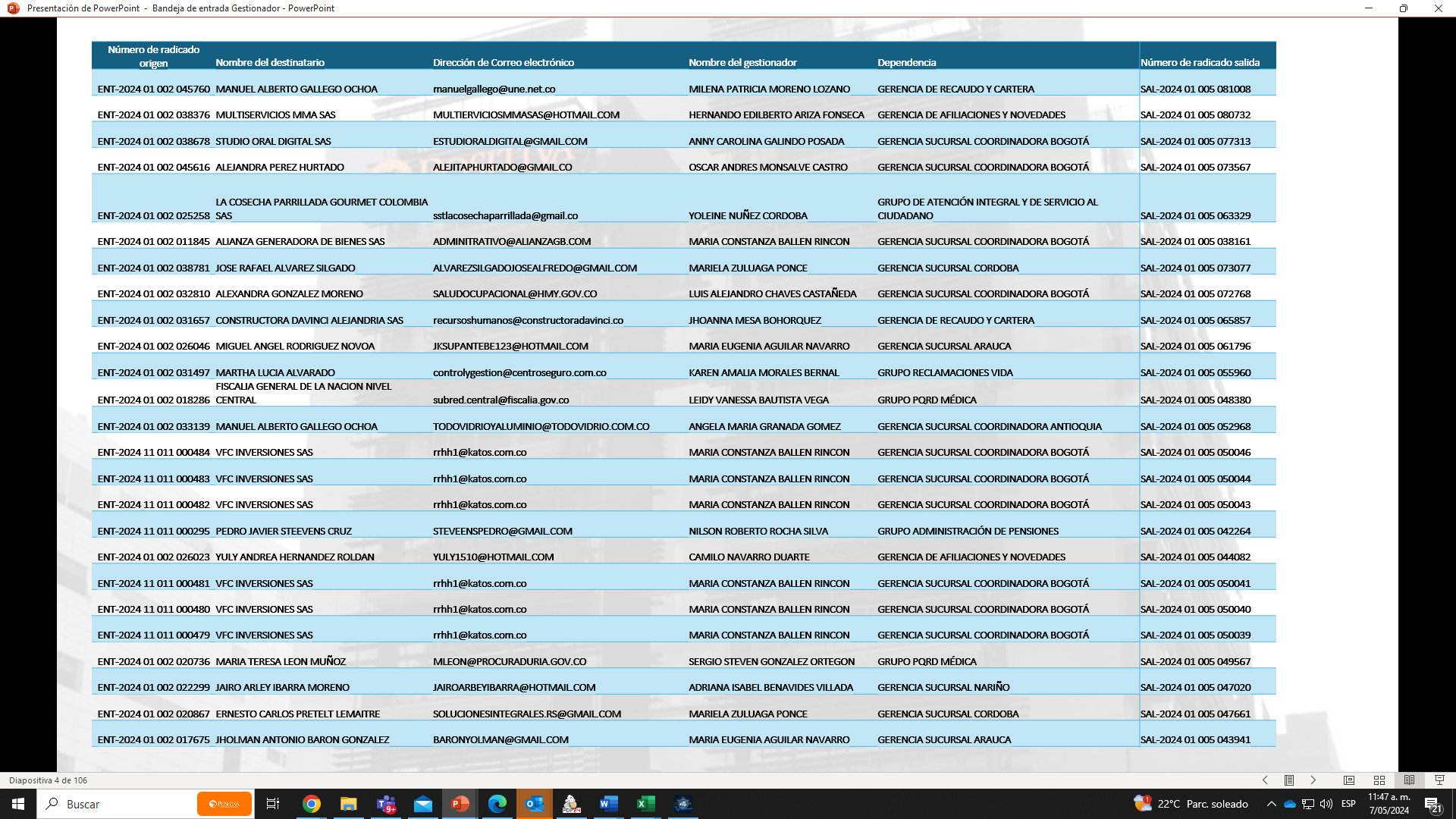 FEBRERO 2024
Total: 25 Devoluciones de correspondencia en trámite PQRD  publicadas
DEVOLUCIONES DE CORRESPONDENCIA EN TRÁMITES DE PETICIONES, QUEJAS, RECLAMOS Y DEERCHOS DE PETICIÓN(PQRD)
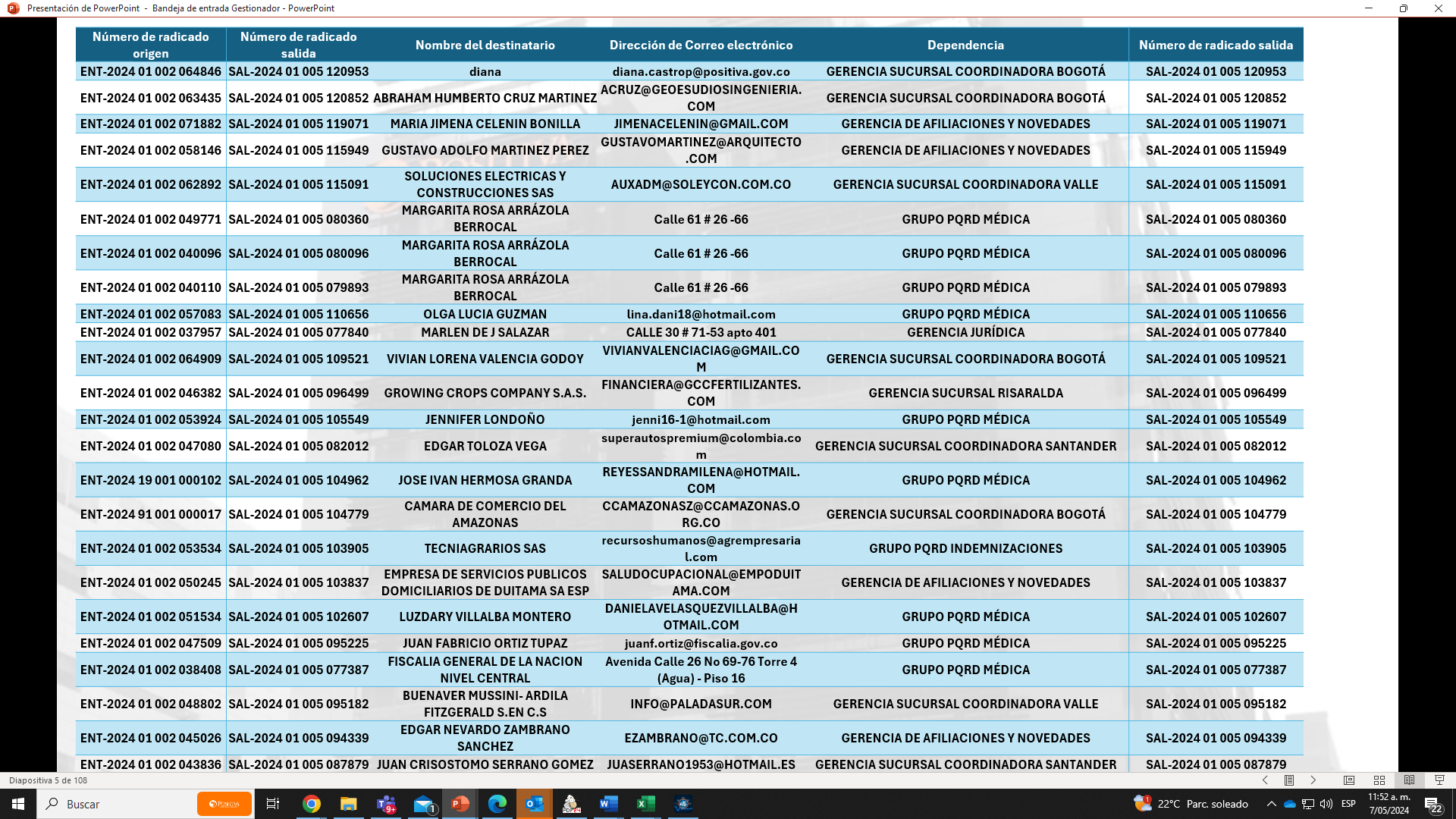 MARZO 2024
Total: 24 Devoluciones de correspondencia en trámite PQRD  publicadas
DEVOLUCIONES DE CORRESPONDENCIA EN TRÁMITES DE PETICIONES, QUEJAS, RECLAMOS Y DEERCHOS DE PETICIÓN(PQRD)
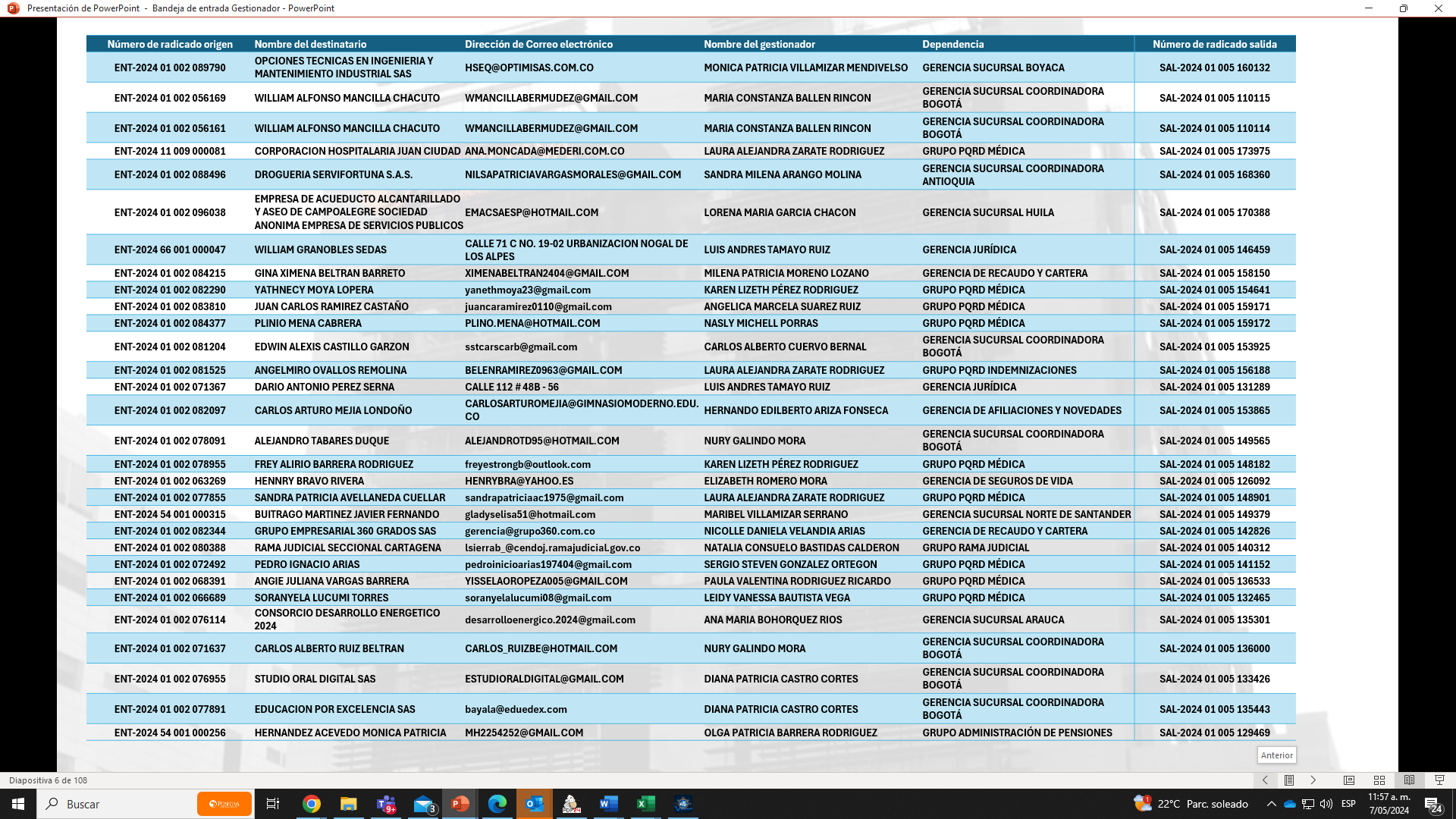 ABRIL 
2024
Total: 30 Devoluciones de correspondencia en trámite PQRD  publicadas
DEVOLUCIONES DE CORRESPONDENCIA EN TRÁMITES DE PETICIONES, QUEJAS, RECLAMOS Y DEERCHOS DE PETICIÓN(PQRD)
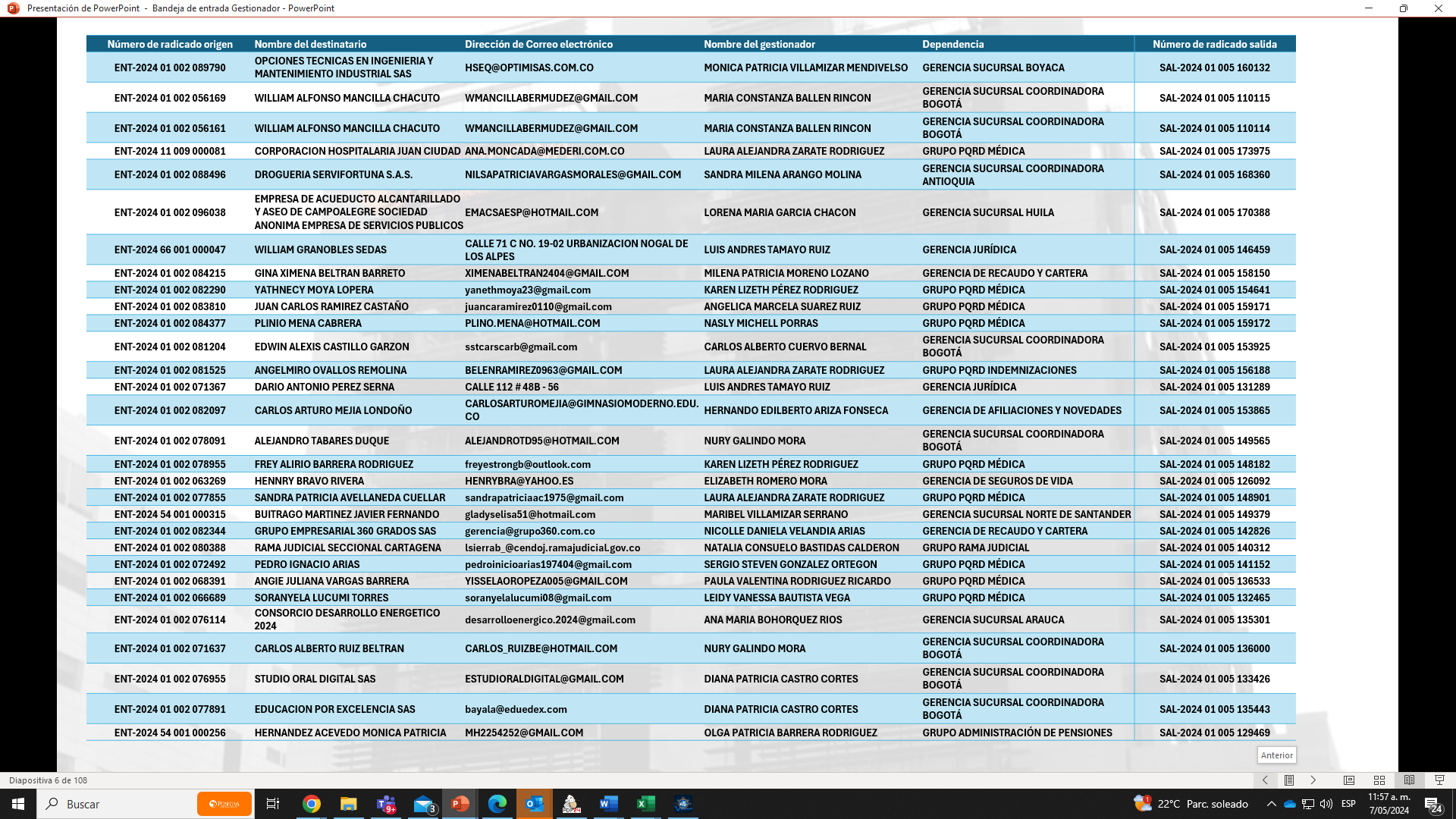 MAYO 
2024
DEVOLUCIONES DE CORRESPONDENCIA EN TRÁMITES DE PETICIONES, QUEJAS, RECLAMOS Y DEERCHOS DE PETICIÓN(PQRD)
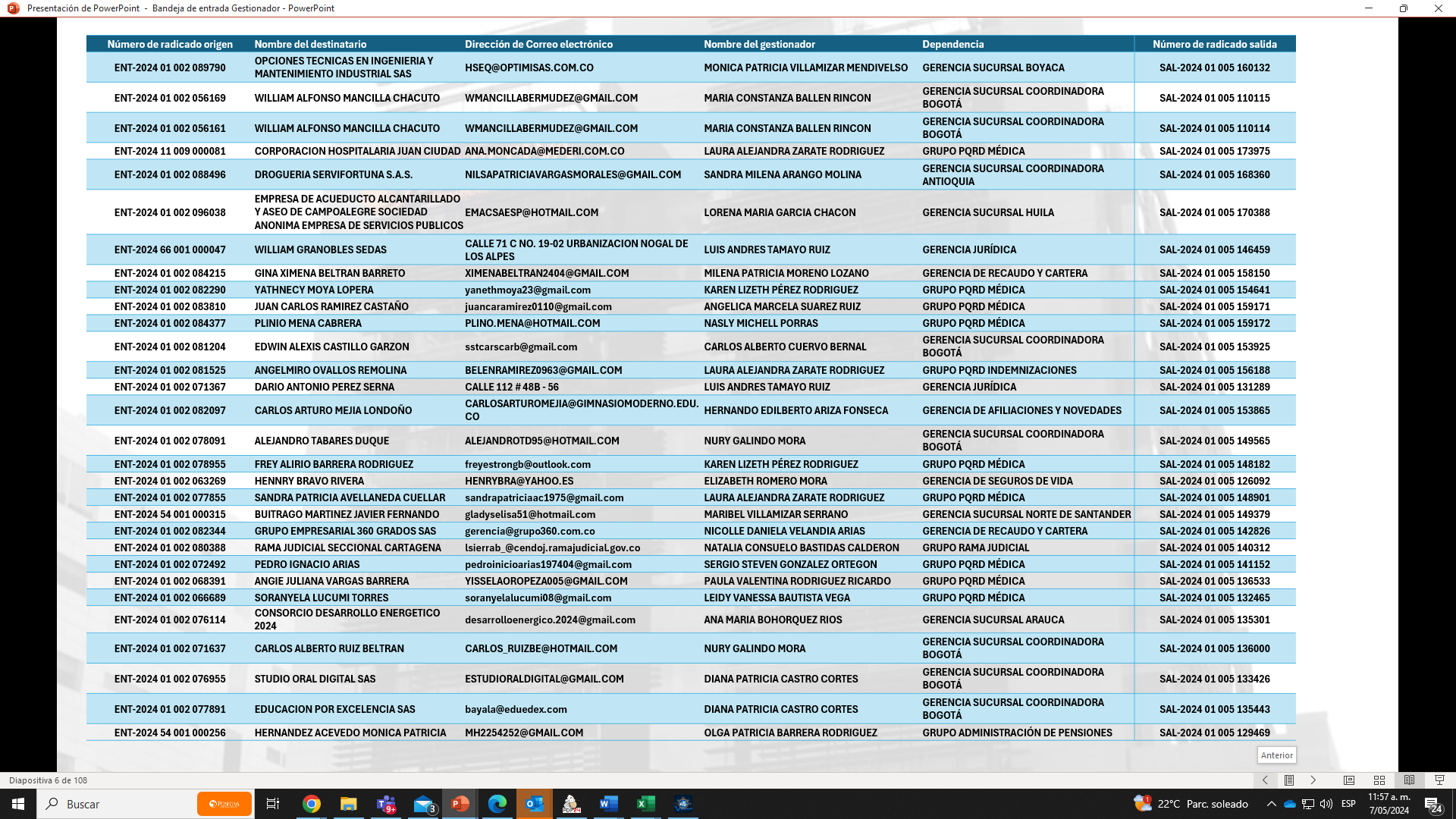 JUNIO 
2024